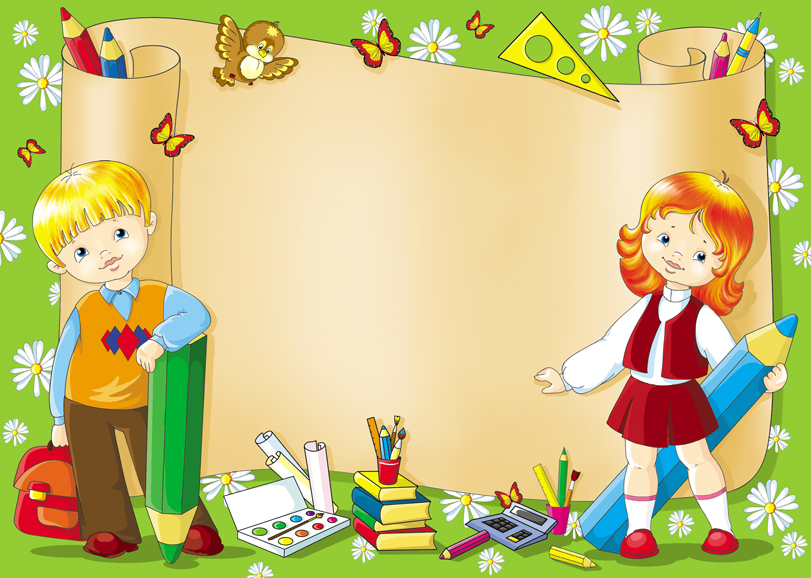 Задачи в стихах
Устный счёт
1 класс
Красная Шапочка шла по тропинке.
Семь пирожков в плетенной корзинке
Бабушке внучка на праздник несла,
Но по дорожке часть раздала.
Зайчику, 
        ёжику,
                   мышке и белочке.
Сколько гостинцев
                осталось у девочки?
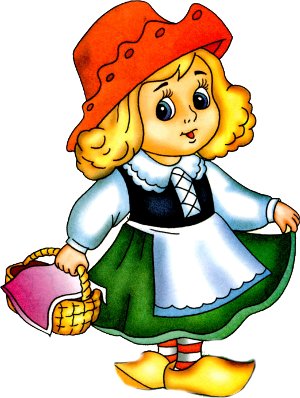 3
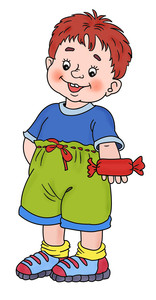 Внуку Шуре добрый дед
Дал вчера семь штук конфет.
Съел одну конфету внук.
Сколько же осталось штук?
6
9
В летний полдень под сосной
Ёж нашёл сюрприз лесной:
Три  лисички, пять опят
Под сосной в лесу стоят.
И ещё одна волнушка 
Показалась на опушке.
Кто ответ нам дать готов,
Сколько ёж нашёл грибов?
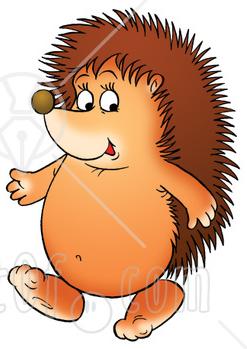 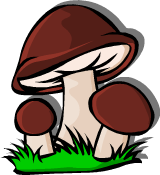 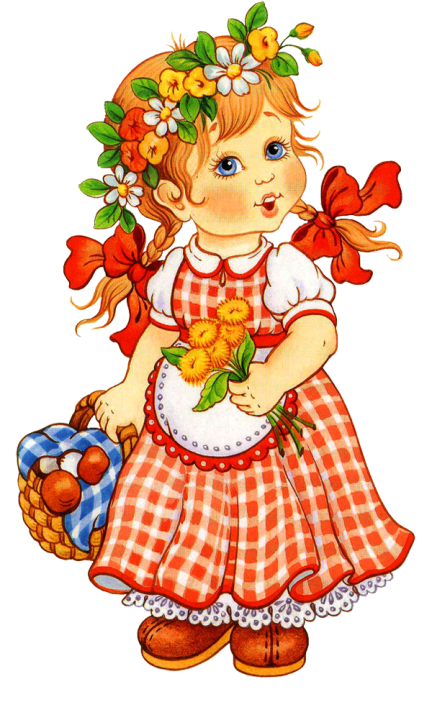 «Четыре  сыроежки,
           два рыжика
                          и груздь.
Собрала грибов я много,
А подсчитать боюсь!»
7
Вот и осень наступает.
Орехи белка запасает:
Десять орешков с куста сорвала,
Из них четыре в дупло унесла.
Вы сидите, не зевайте, 
Сколько осталось снести, посчитайте?
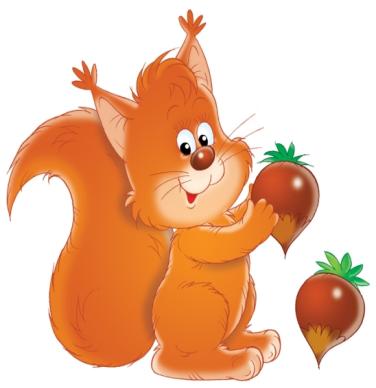 6
Во дворе играли дети.
Всех их вместе было десять.
Семь мальчишек среди них. А девчонок?
                      Сколько их?
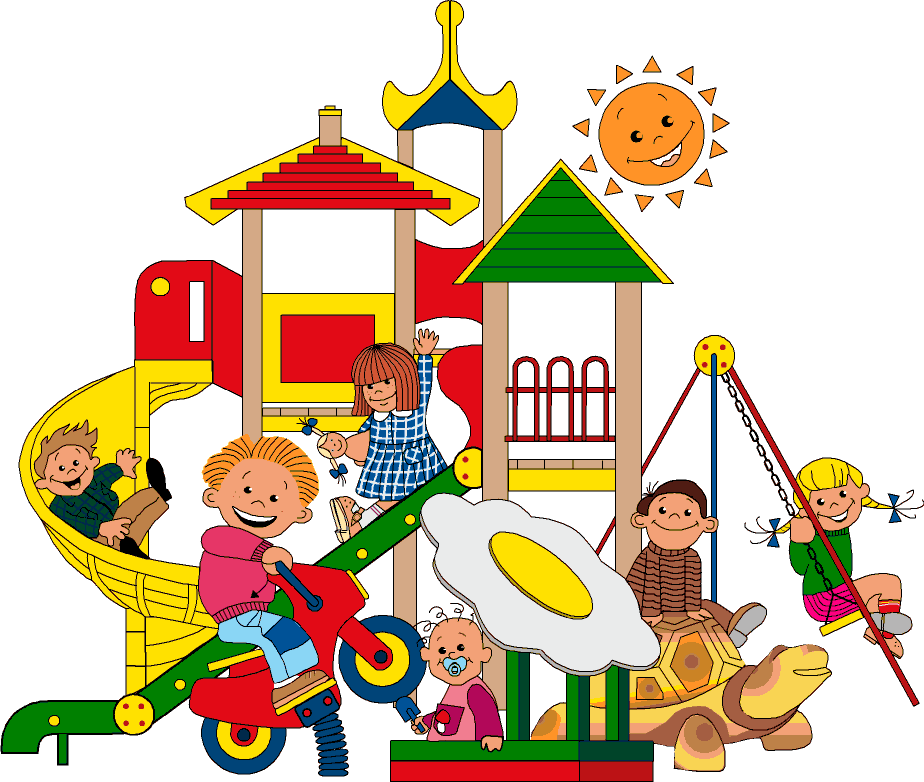 3
Две весёлые мартышки
Покупать ходили книжки.
И купили книг по  пять,
Чтобы было что читать.
 Только глупые мартышки
Сосчитать не могут книжки.
10
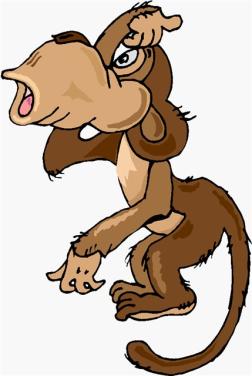 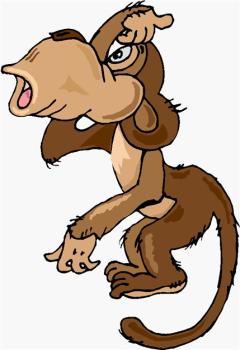 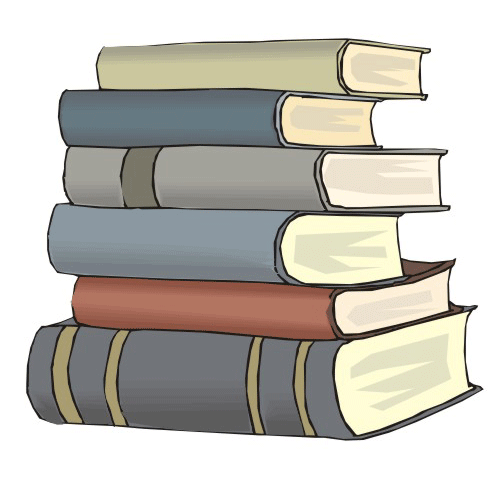 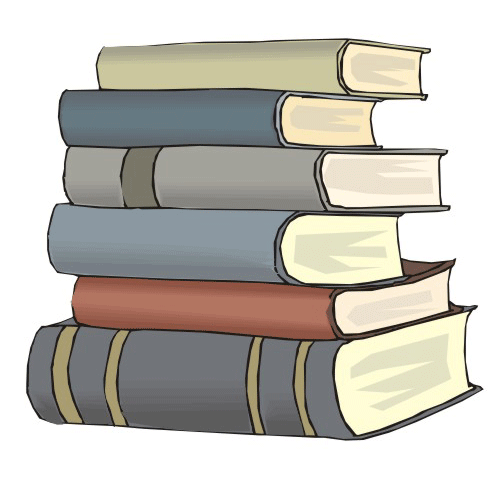 Десять попугае на дереве сидят,
Десять попугаев о разном говорят.
Десять попугаев спросили у ребят:      
                      - Сколько нас останется,
                             Коль восемь улетят?
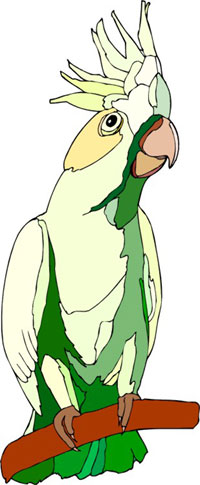 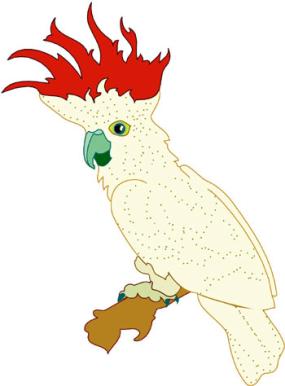 2
Четырнадцать зёрнышек мышка нашла.
Четыре из них кроту отдала.
А те, что остались, в чулане закрыла,
И трогать мышатам она запретила.
Мышата лишь в щелочку смотрят на них.
Считают и спорят: ну сколько же их?
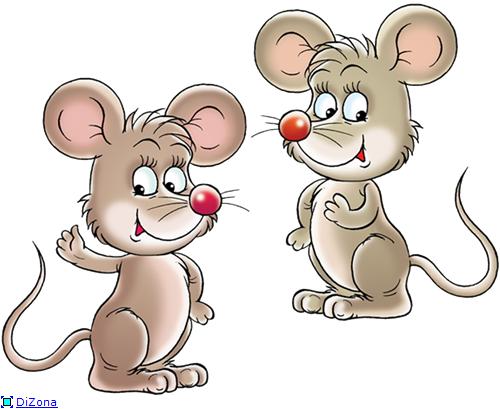 10
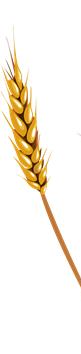 6
Таня в лукошко грибы  собрала. 
В подарок друзьям своим принесла 
Два Сережке, два Антошке, 
И еще два брату Лёшке?
Ты сиди, не зевай!
Все грибы пересчитай!
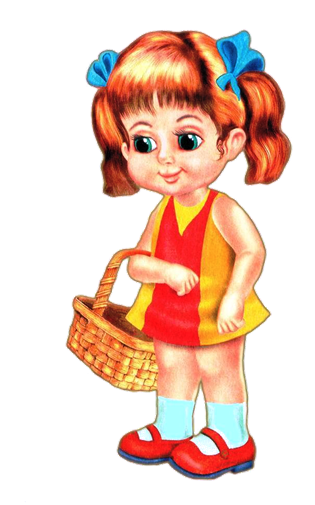 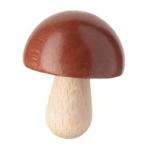 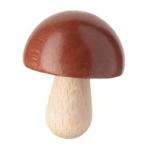 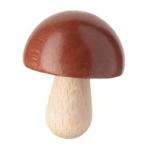 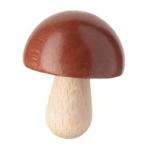 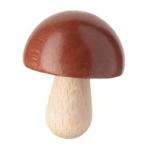 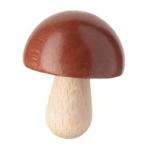 6
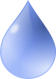 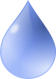 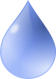 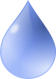 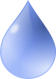 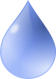 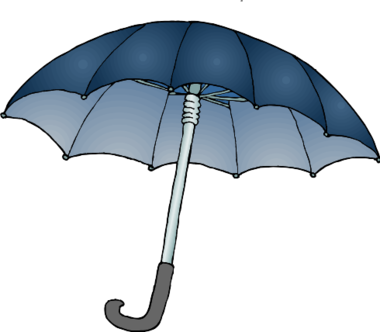 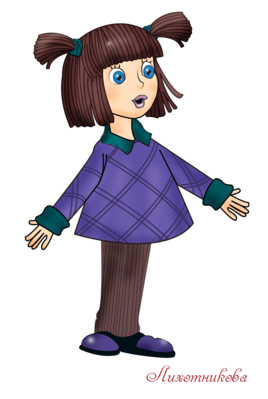 Дождик, лей веселей! 
Теплых капель не жалей!  
Две Валюше, три Катюше
И  ещё одну Андрюше.
Ну, а вы, друзья. считайте, 
Сколько капель отвечайте!
В парк  на прогулку Оля ходила,
В парке птичек разных кормила:
Восемь синичек да два воробья.
Сколько всего? 
Отвечайте, друзья!
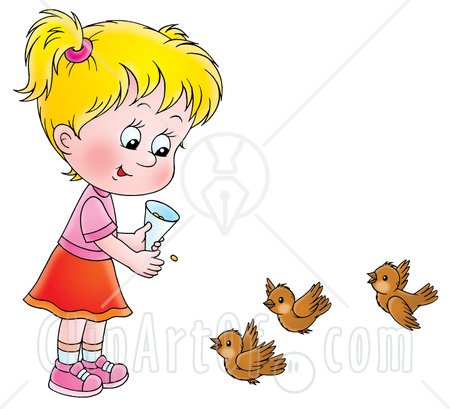 10
Шесть орешков мама-свинка
Для детей несла в корзинке.
Свинку ёжик повстречал
И ещё четыре дал.
Сколько орехов свинка
Деткам принесла в корзинке?
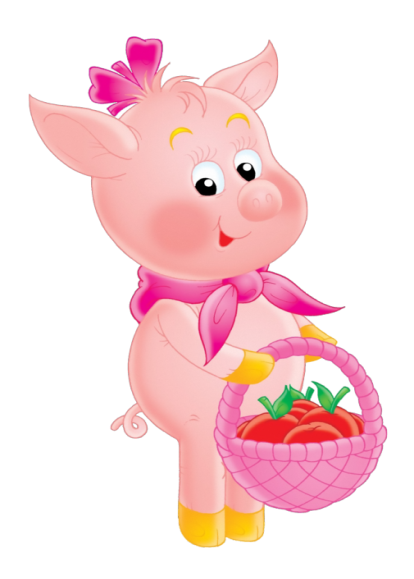 10
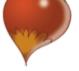 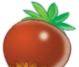 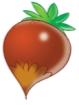 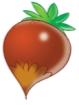 10
Были вишенки у Саши.
Угощал он всех друзей:
По две вишни дал Наташе,
Васе, Игорю и Маше,
И еще две взял Андрей.
А сколько у Саши вишенок было?
Кто посчитал? А то я забыла.
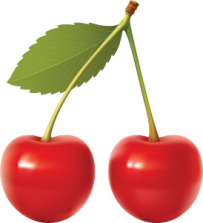 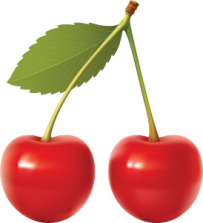 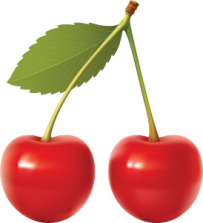 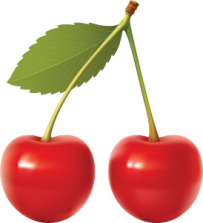 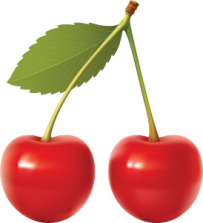 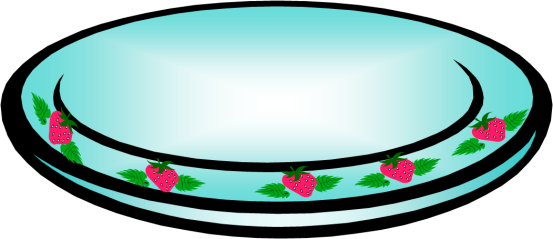 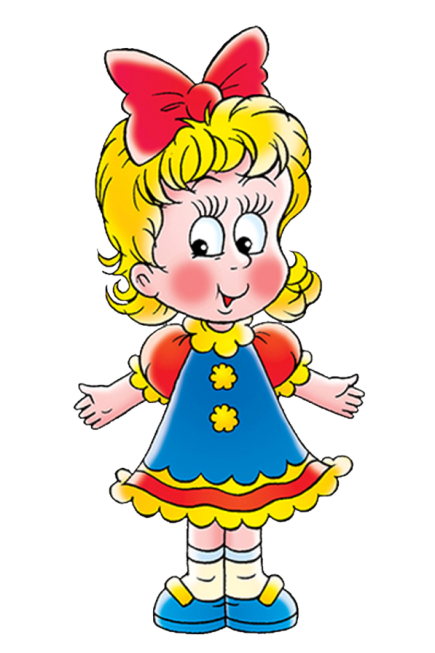 В карманах у Нины
Лежали мандарины:
В левом – пять, а в правом – два.
Три штуки Нина отдала.
Сколько мандаринов 
Осталось у Нины?
4
Кормушку для птиц
Мы к зиме смастерили,
Ягоды, зерна в нее положили.
Гости себя не заставили ждать –
Стали мы птиц на кормушке считать:
Два свиристеля, четыре синицы,
Три снегиря да один воробей.
Сколько всех птиц?
Отвечайте скорей!
10
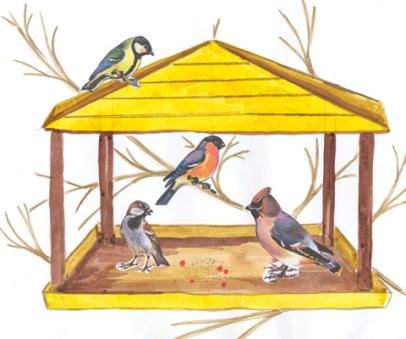 Белка на ёлке грибочки сушила,
Песенку пела и говорила: 
«Мне зимой не знать хлопот, 
Потому что есть грибок: 
Три волнушки, два маслёнка, 
Три весёленьких  опёнка. 
Подосиновик велик, 
Этим он и знаменит!»
Кто ответить нам готов?
Сколько было всех грибов?
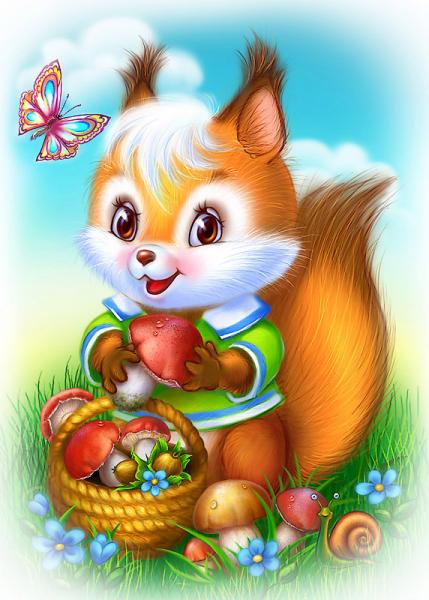 9